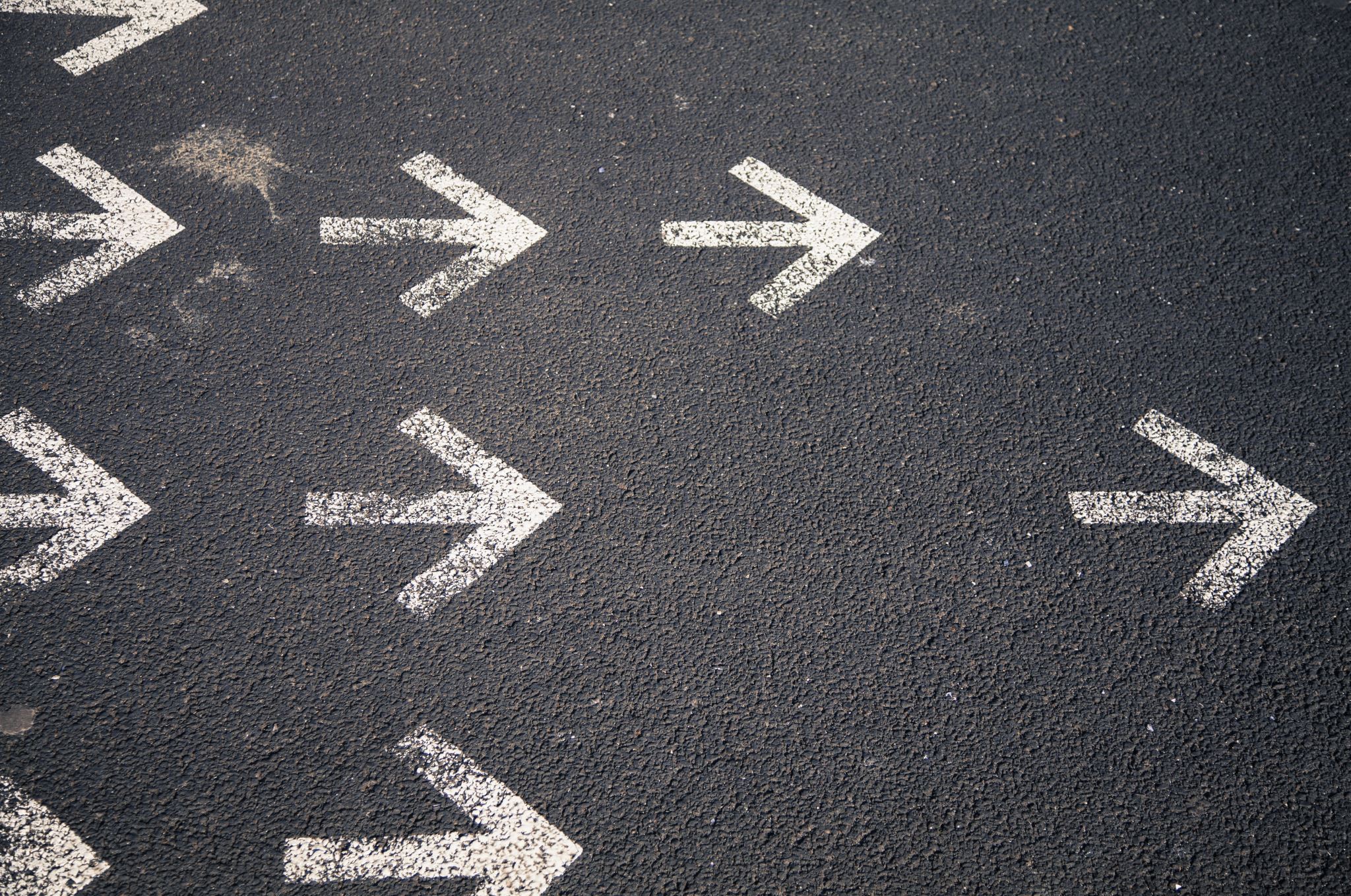 Choices after year 11
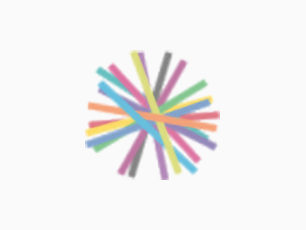 What are your options?
Progression Routes 

All young people in England must continue in education or training until 18 years of age
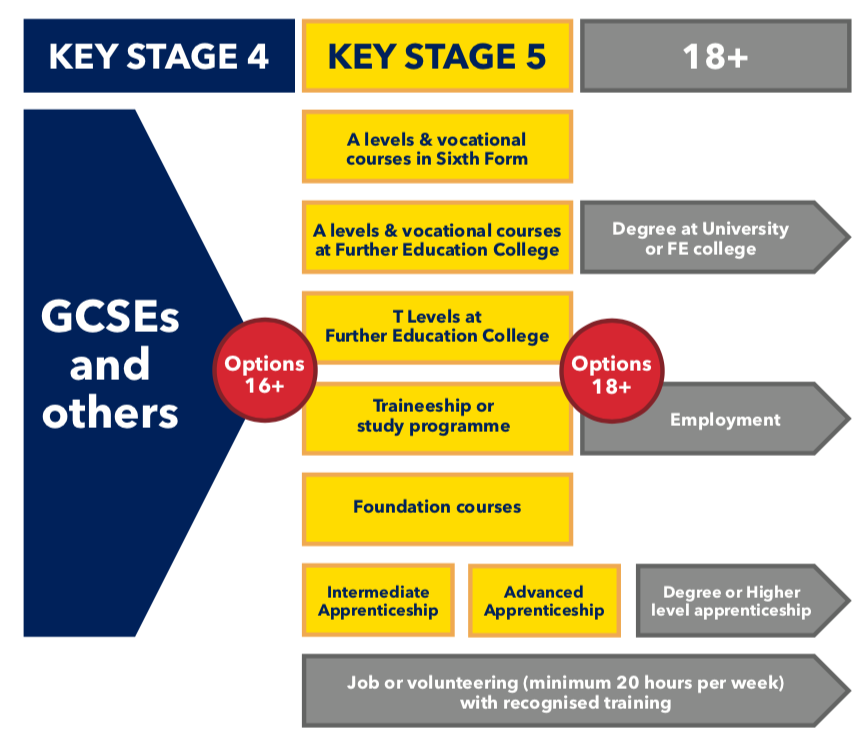 What are your options after year 11?
LOCAL COLLEGES
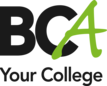 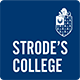 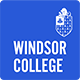 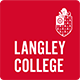 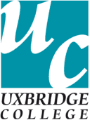 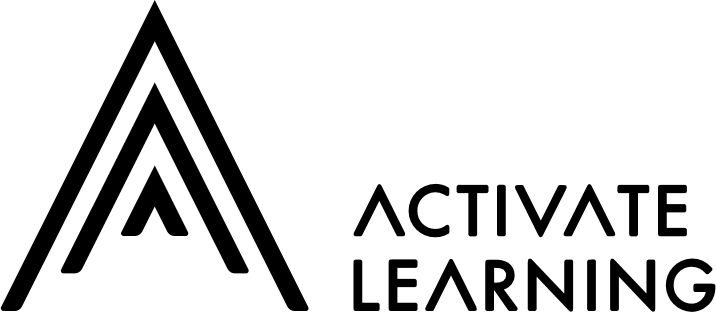 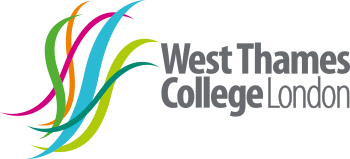 Reading College
Bracknell and Wokingham College
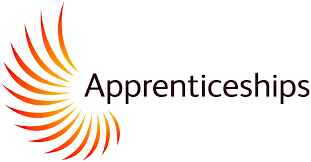 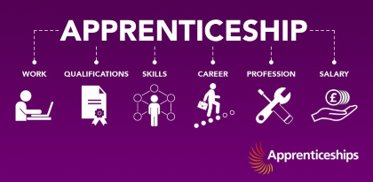 APPRENTICESHIP
TRAINEESHIP
Entry requirements for Sixth Form
VOLUNTEERTING
Volunteering enables people to play an active role in their society and contribute to positive social change. Volunteering helps to break down social barriers and offer people an opportunity to socialise with people from different social and cultural backgrounds.
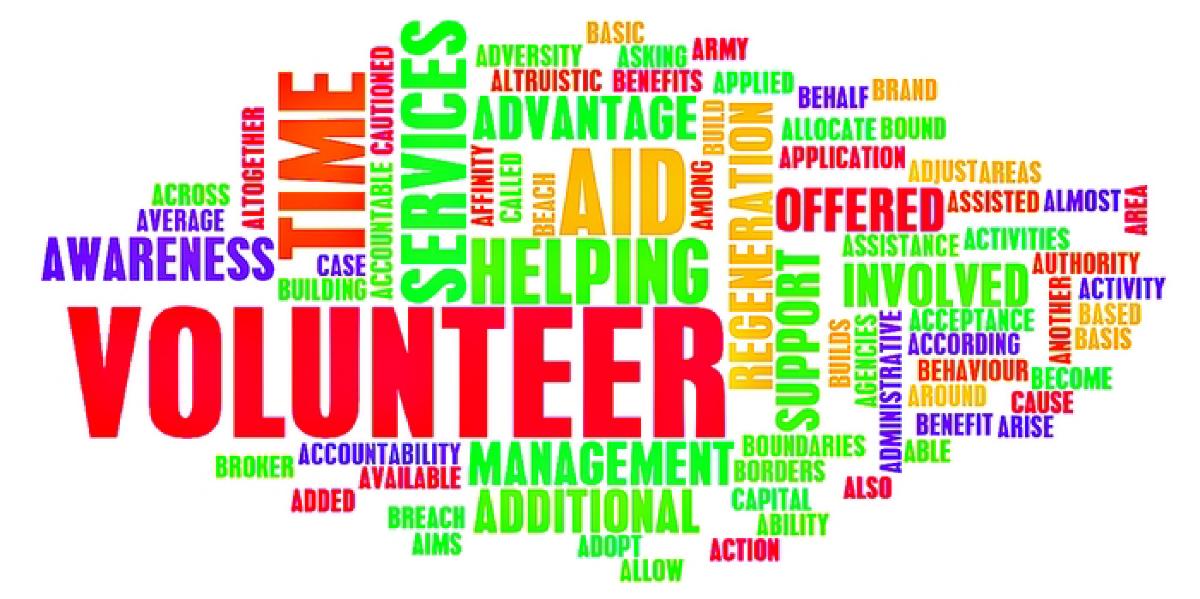 Supported internships are for young people aged 16 — 24 with learning difficulties or learning disabilities, who want to get a job and need extra support to do this. To be eligible you need a Statement of Special Educational Needs and Disabilities (SEND), a Learning Difficulty Assessment, or an Education Health and Care Plan.
SUPPORTED INTERNSHIPS (SEN)